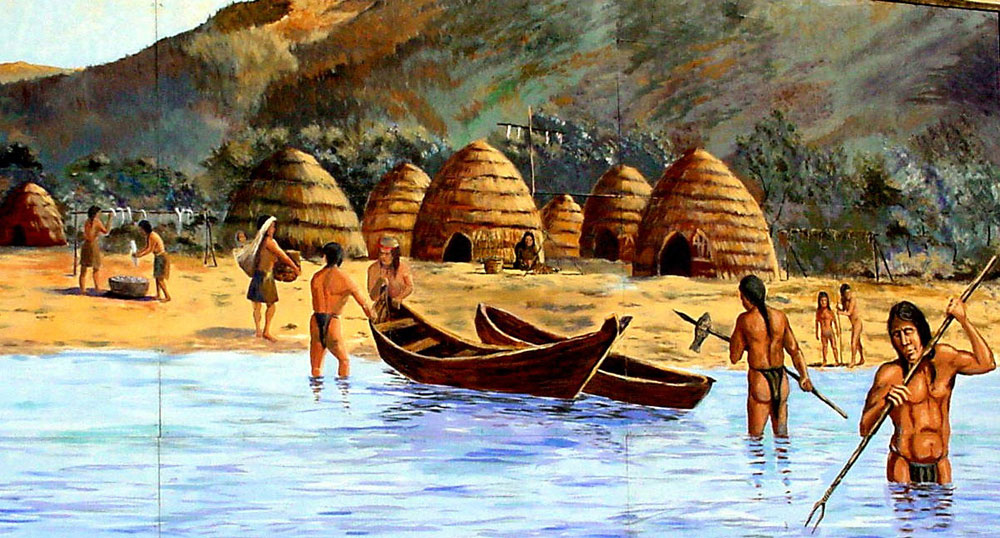 GABRIELINO TRIBE
By Leah Sanchez  &
 Emma Orosco
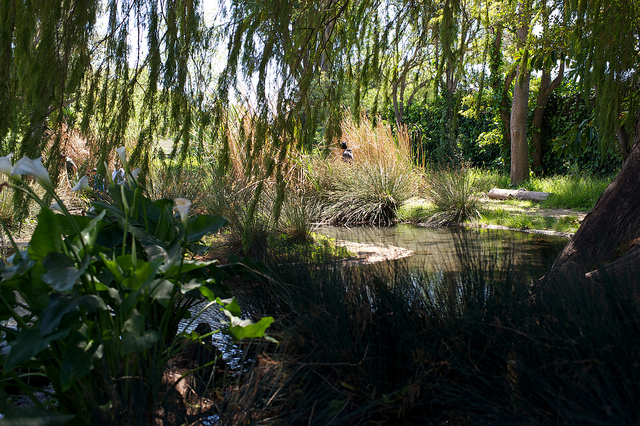 LOCATION
Lands of the Gabrielinos stretched from Topanga south to Laguna Beach and included what today is Los Angeles.
The Gabrielinos placed their villages in sheltered bays on the coast,
  and along rivers or streams in the inland areas.       
They lived in the Southern California coast and off shore islands.
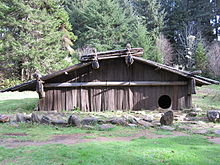 SHELTER
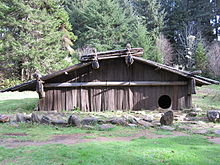 The  homes of the Gabrielinos were made by placing poles  up right in a circle and bending them to meet in the middle .
The framework of poles were covered with bundles of tule reeds or ferns
Some houses were  large enough to hold 50 to 60 people  with 3 or 4 families sharing one living space.
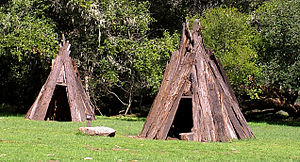 [Speaker Notes: o]
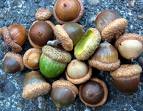 FOOD
The tribe hunted rabbits, squirrels, dears and ducks.
Men also fished for  sea lions, sardines,
 rockfish, halibut, black sea bass, tuna, swordfish,  sharks, shellfish, sea mammals, sealions, harbor seals, sea otters, and elephant seal. They also baked and ate kelp.
The Gabrielinos also gathered nuts, beans, acorns, pine nuts, seeds and fruit.
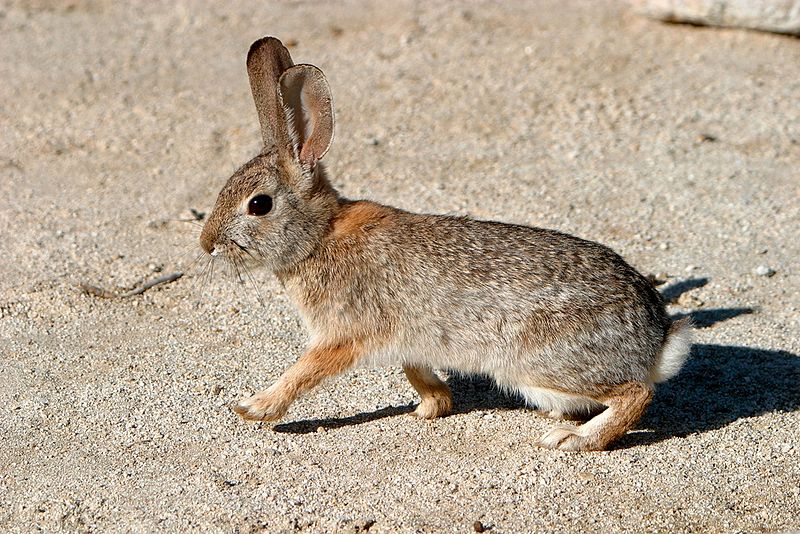 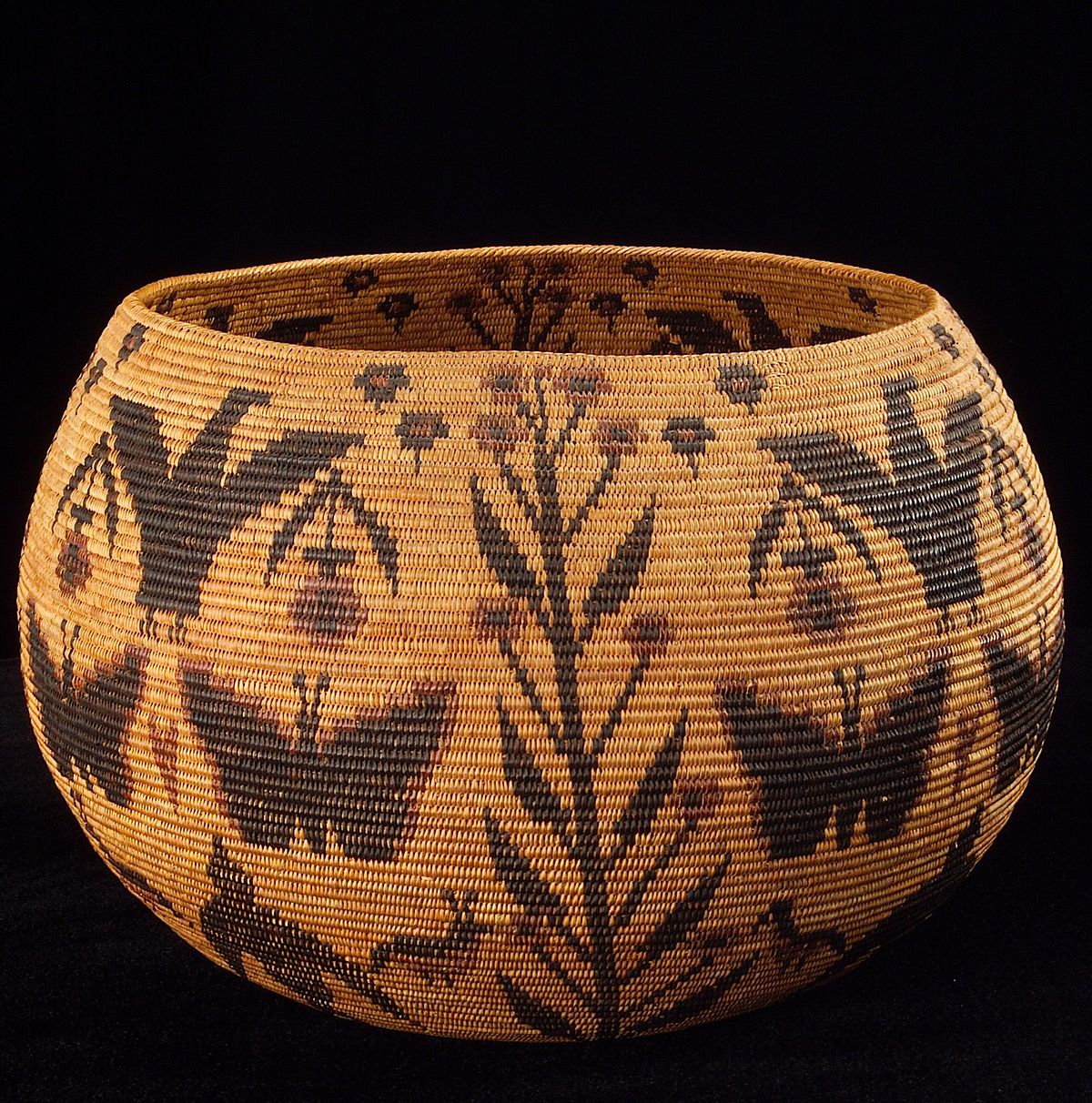 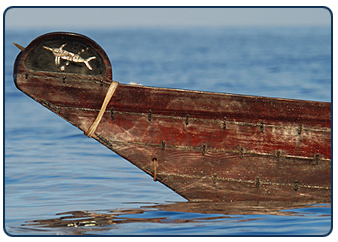 CULTURE
The Gabrielino tribe were expert basket makers. Women did most of thechildcare, cooking  and gathered herbs and food from the wilderness.
Those living on the islands used otter skins to make their robes and blankets.
Women wore aprons made of deer skin , or bark  from the willow or cotton wood.
Women wore skirts woven of reed-like grass.
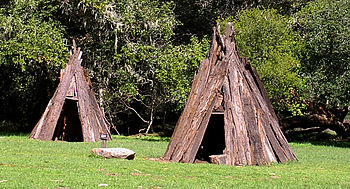 [Speaker Notes: E wilderness]